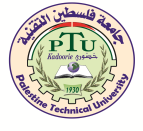 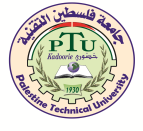 الدهون...3/الكولسترول
ا.د. محمود سليمان عزب
Dr. Mahmoud Solaiman Azab
جامعة فلسطين التقنية – خضوري 
Palestine Technical University- Khadouri
3-Mar-21
1
الكوليسترول
   الكوليسترول هو مادة دهنية ليس بها سعرات حرارية، وتوجد في المنتجات الحيـوانية فقـط (اللحم، الدجاج، الأسماك، الجبن، البيض، الحليب) وتناول هذه الأغذية يؤدي إلى رفع مستوى الكوليسترول في الدم. ويوجد الكوليسترول في الجسم فانه يتحد مع بعض المواد مكونا ما يعرف بالليبيدات البروتينية (الدهون البروتينية). هناك نوعان من هذه الليبيدات وهي:
1 ـ الليبيدات ذات الكثافة المنخفضة التي تعرف بالعامية بالكوليسترول السيئ أو الخفيف.
2 ـ الليبيدات ذات الكثافة العالية  ويعرف بالعامية بالكوليسترول أو الثقيل.
  إذا احتوى الجسم على كميات كبيرة من الكوليسترول الخفيف فانه يلتصق بجدران الأوعية الدموية بالتدريج مؤديا إلى عرقلة حركة مرور الدم وتدفقه.
3-Mar-21
2
أما الكوليسترول الثقيل فانه يعمل كمنظف ومزيل في مجرى الدم فيؤدي إلى إزالة الكوليسترول الخفيف من جسمك. وكلما ارتفع مستوى الكوليسترول الثقيل كلما قل احتمال الإصابة بأمراض شرايين القلب. ولذلك فعند تعيين مستوى الكوليسترول في دمك لا تسال عن المجموع الكلي للكوليسترول (الذي يجب أن يكون اقل من 200 ملجم في كل 100 مل من الدم) ولكن أسال عن نسبة الكوليسترول الخفيف إلى الثقيل
3-Mar-21
3
مصادر الدهون والكولسترول:
       تعتبر المنتجات الغذائية من مصدر حيواني مثل اللحوم الحمراء والدجاج و السمك و الحليب ومنتجاته و البيض هي المصدر الاساسي للدهون (58 % من الدهون الكلية المتناولة) والدهون المشبعة (75 % من الدهون المشبعة المتناولة). وفي هذه الايام ازداد الاعتماد على الزيوت النباتية مثل زيت فول الصويا وزيت دوار الشمس .....
وبالاضافة الى المصادر السابقة هناك المايونيز، الزبدة، السمنة، الاجبان، الفطائر والمعجنات، وبعض انواع الصلصات.
اما بالنسبة لمصادر الكولسترول، فهو موجود في جميع الاطعمة الحيوانية، ويكون موجودا بكميات كبيرة في الاعضاء الداخلية للحيوانات وفي صفار البيض. اما الزيوت والدهون النباتية فهي خالية من الكولسترول.
3-Mar-21
4
علاقة الدهون والكولسترول بأمراض القلب التاجية
        لقد اصبح واضحا بما لا يدع مجالا للشك بأن زيادة كمية الدهون في الوجبات الغذائية المتناولة تعتبر عاملا مهما يؤثر في حدوث و تطور الامراض المزمنة. وتشير الدراسات الى ان الاحماض الدهنية المشبعة تلعب دورا مهما في رفع مستوى الكولسترول في الدم، مما يشكل خطرا يتمثل في الاصابة بامراض القلب التاجية. ان زيادة كمية الكولسترول في الدم تؤدي الى تراكمه على جدران الاوعية الدموية، ومع مرور الزمن يحدث تضيق للاوعية الدموية ينتج عنه تصلب الشرايين والذي يؤدي الى نقص في كمية الدم المتدفقة عبر الاوعية الدموية
3-Mar-21
5
ان الغذاء يعتبر احد العوامل المؤدية الى ارتفاع مستوى الكولسترول في الدم، ويعتقد العديد من الخبراء ان اثر الغذاء على ارتفاع مستوى الكوليسترول في الدم معقد، ويتجاوز مجرد محتوى الاغذية من الكوليسترول والاحماض الدهنية. ومن خلال التجارب السريرية تم اعتبار العوامل التالية كمتغيرات يمكنها ان تؤثر على اثر الحميات الغذائية على مستوى الكولسترول في الدم: 
- العادات الغذائية 
- درجة الاستجابة للحميات 
- مستوى الكوليسترول 
- مكونات الوجبة الغذائية 
- وتلعب الوراثة لدى بعض الاشخاص دورا اكبر في التأثير على مستوى الكولسترول في الدم من الوجبات الغذائية المتناولة، بمعنى انه بغض النظرعن كمية الدهون والكولسترول الموجودة في الوجبات الغذائية المتناولة، فان اجسامهم ستنتج كميات عالية من الكولسترول يمكنها ان تتسبب في حدوث النوبات القلبية. وقد يستطيع العلماء في يوم من الايام تحديد الجين المسؤول عن انتاج الكولسترول بكميات كبيرة لدى هؤلاء الاشخاص.
3-Mar-21
6
ومن العوامل الاخرى التي تؤثر في مستوى الكولسترول في الدم والخارجة عن السيطرة ايضا:
1-العمر 
2 – السلالة
3 – والجنس 
ومع ذلك يوجد الكثير من العوامل التي نستطيع السيطرة عليها للتقليل من مستوى الكولسترول في الدم وللحماية من الكثير من امراض القلب مثل:
1- عدم تدخين السجائر 
2- السيطرة على ارتفاع ضغط الدم 
3- المحافظة على الوزن المناسب 
4- المداومة على ممارسة بعض النشاطات الرياضية 
5- السيطرة على الضغوطات العصبية 
6- وللمصابين بالسكري، السيطرة على مستوى السكر في الدم مهمة جدا
3-Mar-21
7
يتنقل الكولسترول في الدم عن طريق مركبات تسمى البروتينات الدهنية (تتكون من بروتين ودهون) وهذه المركبات مهمة جدا حيث ان مستوى الكولسترول الكلي في الدم يعكس مستوى ثلاثة انواع من البروتينات الدهنية هي : البروتينات الدهنية المنخفضة جدا بالكثافة، البروتينات الدهنية منخفضة الكثافة وهذا النوع يرتبط بمعظم الكولسترول الموجود في الدم، واخيرا البروتينات الدهنية عالية الكثافة. واقد اصبح واضحا ان البروتينات منخفضة الكثافة هي المسؤولة عن ترسب الكولسترول على جدران الاوعية الدموية.
وعلى العكس من البروتينات الدهنية منخفضة الكثافة، تعتبر البروتينات الدهنية عالية الكثافة مفيدة جدا، حيث تدل الدراسات الى انه كلما زادت كمية هذا النوع من البروتينات في الدم كلما قلت فرص الاصابة بامراض القلب التاجية. وتعمل البروتينات الدهنية عالية الكثافة على نقل الكولسترول من الدم الى الكبد حيث يتم هناك تحطيم الكولسترول واخراجه مع العصارة التي تفرزها المرارة.
3-Mar-21
8
ويعتبر تركيز البروتينات الدهنية منخفضة الكثافة، هي المعبر الاساسي عن تركيز الكولسترول الفعلي، ولكن بما ان معظم الكولسترول الموجود في الدم مرتبط مع البروتينات الدهنية منخفضة الكثافة، يمكننا ان نعتبر ان التركيز الكلي للكولسترول، معبر عن التركيز الفعلي للكولسترول.
ويتراوح التركيز الطبيعي للكولسترول في الدم من 150 الى 200 ملغم لكل 100 مل ليلتر، ومع تقدم السن فانه قد يرتفع الى 300 ملغم او اكثر، ويمكن القول انه اذا تجاوز مستوى الكولسترول 225 ملغم فان الفرصة للاصابة بامراض القلب سوف تزداد. 
وكعلاج لارتفاع مستوى الكولسترول في الدم، ينصح الخبراء الى اللجوء الى الحميات الغذائية والمصممة لتقليل تناول الدهون المشبعة والكولسترول بالاضافة الى تخفيض الوزن لمن يعانون من الوزن الزائد.
ويقترح في بداية تنفيذ برنامج الحمية الغذائية ان لا تتجاوز كمية الدهون اكثر من 30% من الطاقة الكلية، وان لا تتجاوز الدهون المشبعة اكثر من 10 % من الطاقة الكلية، وان لا يتجاوز الكولسترول 300 ملغم في اليوم. 
اذا لم ينجح البرنامج السابق خلال ستة اشهر في تخفيض مستوى الكولسترول في الدم، يتم تخفيض الدهون بمقدار اكبر، والدهون المشبعة الى 7% من الطاقة الكلية والكولسترول الى 200 ملغم او اقل يوميا. واذا لم ينخفض مستوى الكولسترول بالحمية الغذائية، يتم العلاج بالادوية بالاضافة الى الاستمرار بالحمية الغذائية.
3-Mar-21
9
كيف تتحرك الدهون في الجسم 
           قد يتبادر إلى ذهننا حين نسمع حركة الدهون أنها تتحرك ككتل ذهنية من مكان لآخر في الجسم. إن الحديث عن كيفية حركة الدهون في الدم ليس بالأمر السهل إذا ما قورنت بالنشويات أو البروتينات.ان طعامنا ما هو إلا مزيج من عدة أصناف فالبروتينات (مثل اللحوم والألبان) تتحول إلى أحماض أمينية أما النشويات التي نتناولها (مثل البطاطس والخبز) فإنها تتحول إلى سكر الجلوكوز (سكر العنب)، وجميـع هذه المواد (الأحماض الأمينية والجلوكوز) كلها تجد طريقها إلى الدم.
  أما بالنسبة للدهون التي يتناولها (مثل الزيوت) فإنها لا تتحول إلى مادة واحدة بسيطة مثل البروتينات والنشويات ولكنها تتحول إلى عدة مركبات يصعب نطقها وكتابتها أيضا. سأذكر اثنين أو ثلاثة من هذه المركبات.
أولا: الأحماض الدهنية الحرة وهي عبارة عن جزئيات صغيرة عند مقارنتها بالدهون الأخرى، هذه الأحماض قادرة على الحركة بسهولة والمرور خلال جدران الأوعية الدموية وأغشية الخلايا. إذا فهي قادرة على أن تترك الدم وتذهب إلى خلايا العضلات حتى تحترق، وتعطي الطاقة اللازمة لعمل العضلة.
أما إذا كانت العضلة في حالة الراحة، فان الأحماض الدهنية تعود إلى الدم ؛ ليحملها مرة أخرى إلى مواضع تخزينها في الخلايا الدهنية في الجسم، ولكون هذه الأحماض الدهنية قادرة على الحركة سميت بالأحماض الدهنية الحرة.
3-Mar-21
10
ثانيا: ثلاثي الجلسرين والكولسترول وهذان يشكلان اكبر كمية من الدهون في الدم ولهذه الدهون القدرة على الترسب على جدران الأوعية الدموية وهي التي لها علاقة بالأزمات القلبية وهي الدهون التي يعنيها الأطباء في الدم لإعطاء فكرة عن مدى احتمال الإصابة بالنوبة القلبية الأحماض الدهنية الحرة لا تترسب على أي شيء، فهي تتحرك بسرعة باحثة عن عضلة تمارس الرياضة، هذه الأحماض الدهنية الحرة تشكل اقل من 1% من الدهون الموجودة في الدم، وليس لها علاقة بالنوبات القلبية أو أمراض الجهاز الدوري ولكنها مهمة لغرضين:
- مصدر أساسي للطاقة  - تجعلنا اكثر بدانة.
فإذا لم نستخدم الأحماض الدهنية الحرة للطاقة فإننا نخزنها في الأماكن التي جميعنا يعرفها.
وعندما تبقى الأحماض الدهنية الحرة في الخلايا الدهنية فإنها تحب أن ترتبط مع بعضها البعض في مجموعات ثلاثية مكونة بذلك ثلاثي الجلسرين. فعند زيادة مخزوننا من الدهون فان بعض هذه الدهون (ثلاثي الجلسرين) تخرج إلى مجرى الدم. وحين يخبرك طبيبك أن مستوى ثلاثي الجلسرين مرتفع في دمك فهذه هي الطريقة الطبية المهذبة التي يخبرك بها انك أصبحت سمينا، أو في طريقك إلى السمنة، يقوم ثلاثي الجلسرين بعملين، أما أنه يبقى في أماكن تخزين الدهون أو انه يتفكك إلى أحماض دهنية لإمداد العضلات بالوقود. فإذا تعود جسمك على تحريك الدهون فان مخزونك من ثلاثي الجلسرين سوف ينخفض، ثم تصغر الأماكن التي تتخزن فيها الدهون.
3-Mar-21
11
الخاتمة
اشكر لكم حسن اصغائكم 
والسلام عليكم ورحمة الله وبركاته
3-Mar-21
12